Grensásvegur og Háaleitisbraut
eru á hjólreiðaáætlun frá árinu 2010
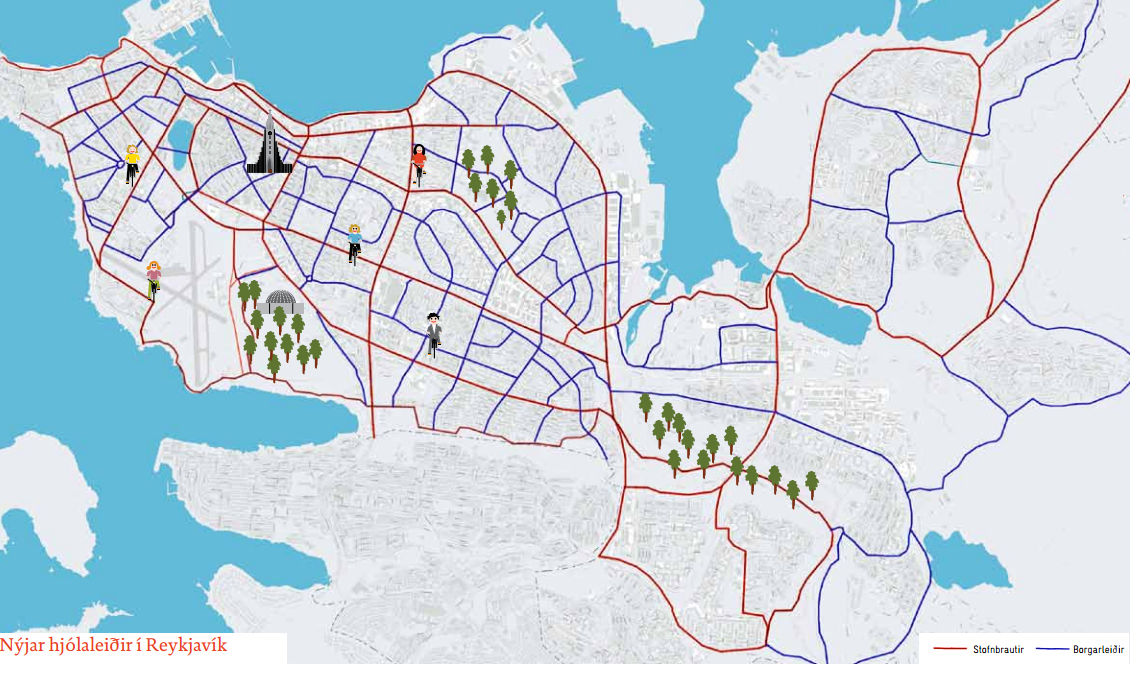 Háaleitisbraut
Grensásvegur
Bústaðavegur
Sólarhringsumferð
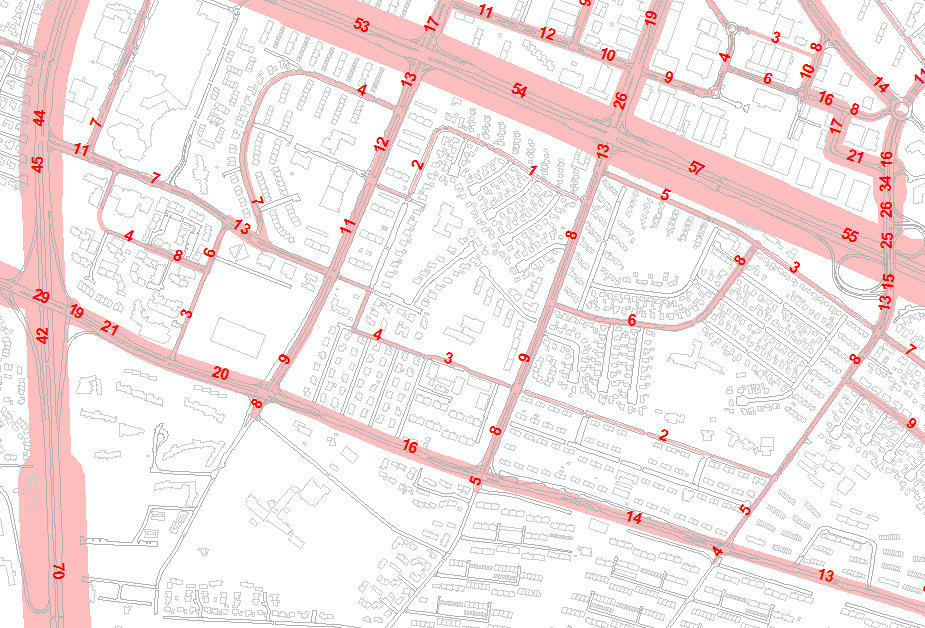 Háaleitisbraut
Grensásvegur
Samkvæmt umferðarspá aðalskipulags fyrir óbreyttar ferðavenjur er umferð um Grensásveg árið 2030 svipuð og í dag. 

En umferð minnkar miðað við breyttar ferðavenjur árið 2030, þ.e. ef markmið nást um að fleiri hjóla eða nota almenningssamgöngur.
Bústaðavegur
Grensásveg – hraðamæling – norðurstefna
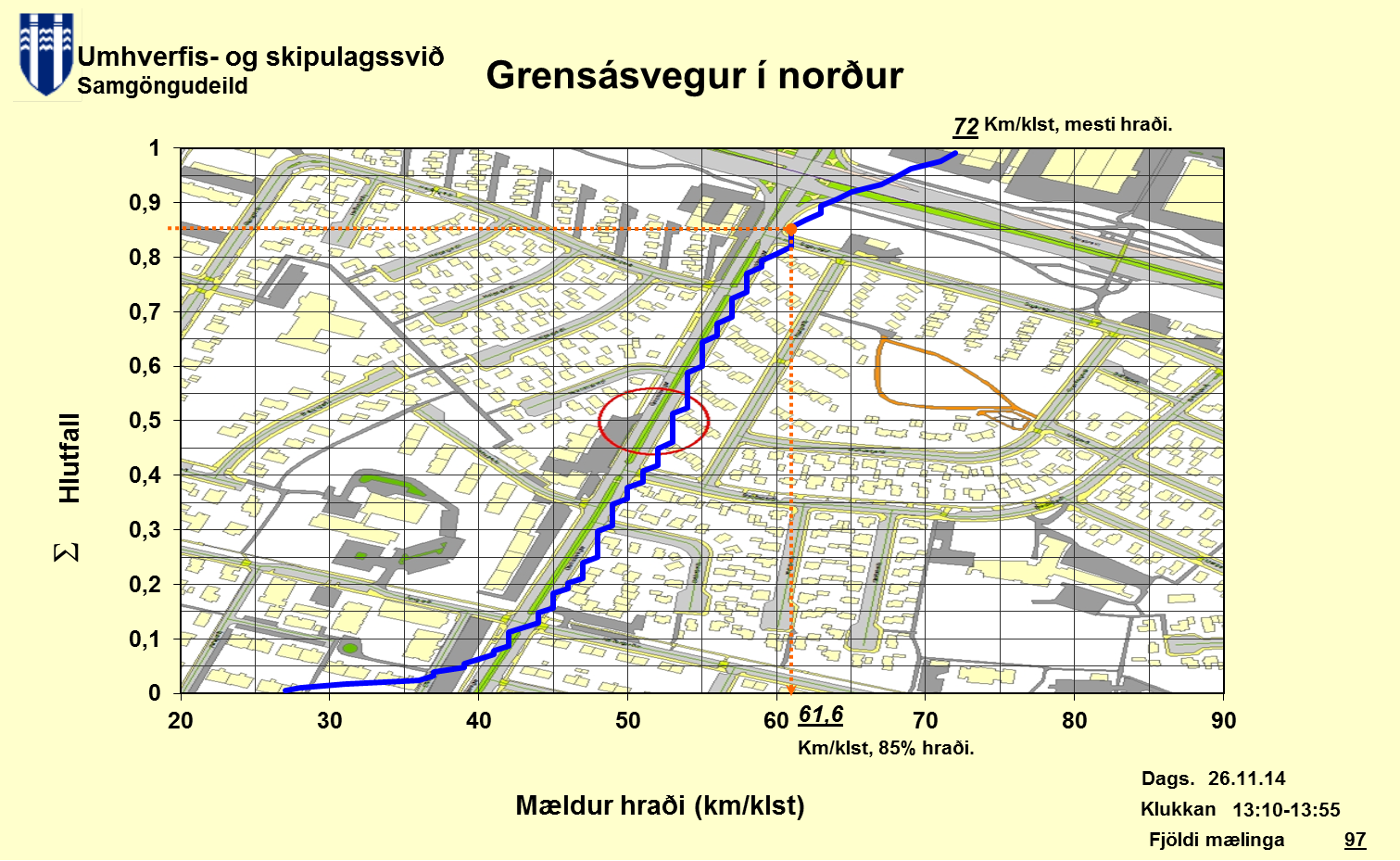 Grensásveg – hraðamæling – suðurstefna
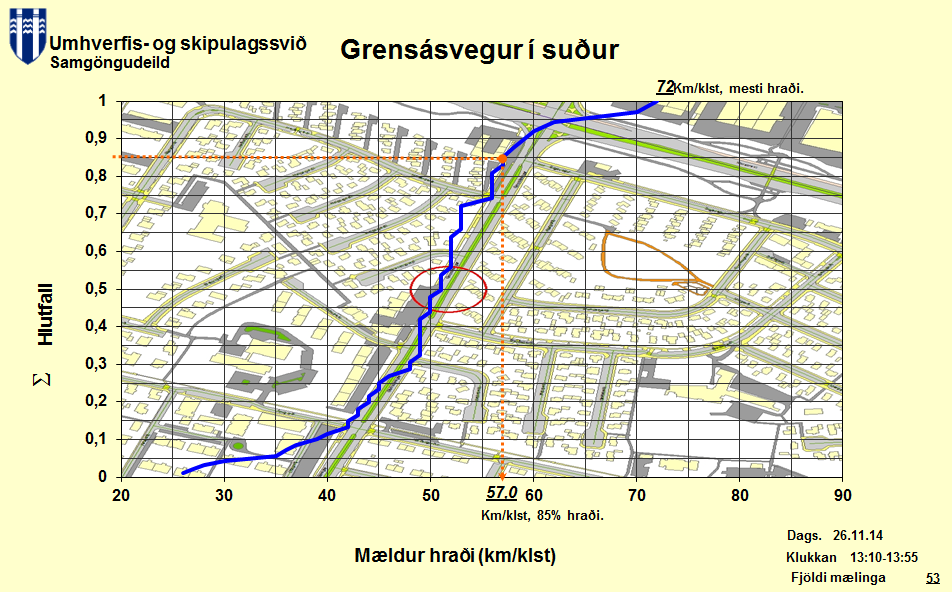 Alvarleiki slysa m.t.t. árekstrarhraða
85% hraði á Grensásveg
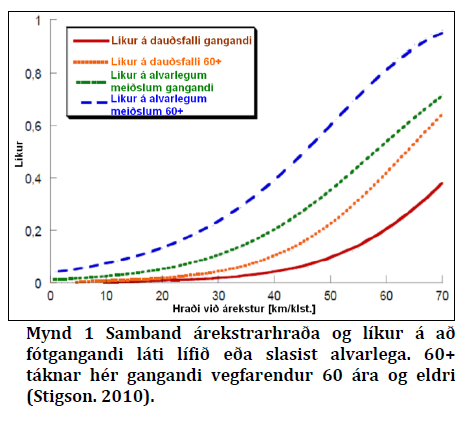 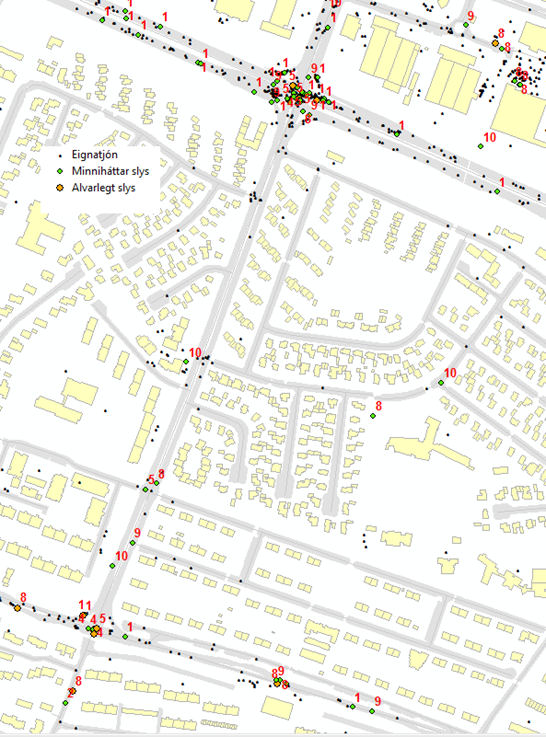 Umferðaróhöpp árin 2007 til 2013
Ferðir strætó um Grensásveg og Háaleitisbraut, suður
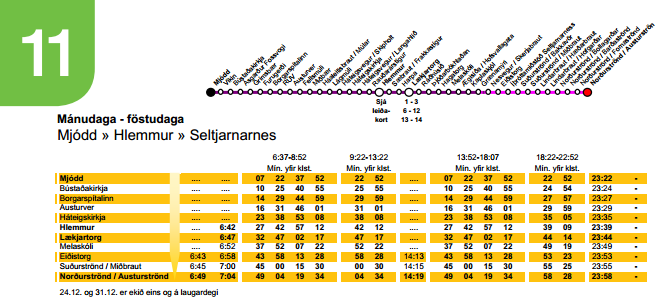 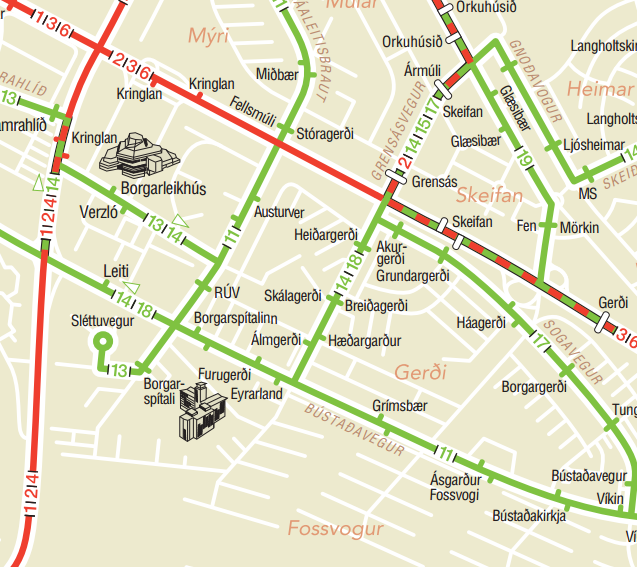 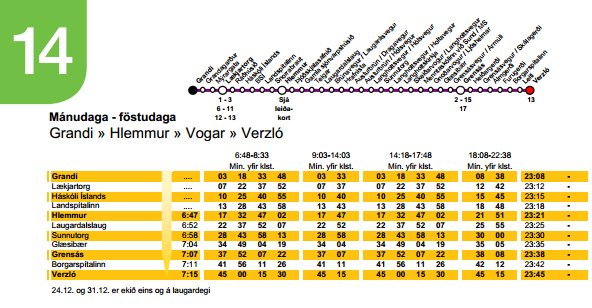 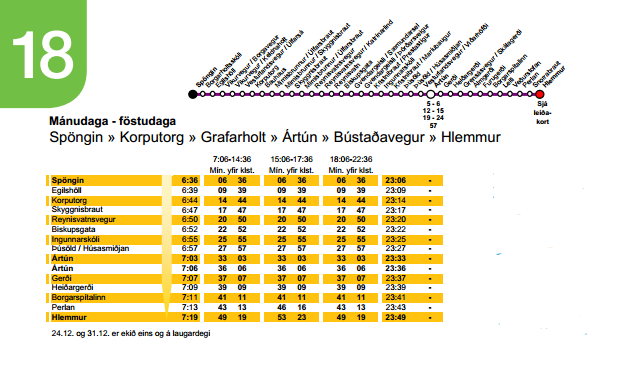 Grensásvegur, lýsing framkvæmdar.
Grensásvegur sunnan Miklubrautar, þ.e. á milli Bústaðavegar og Miklubrautar, er fjórar akreinar fyrir bíla, þ.e. tvær akreinar í hvora átt.  Umhv.- og skipulagsráð hefur samþykkt að þeim verði fækkað í eina akrein í hvora átt.
Í stað akreina sem hverfa verður 2,5m breiður hjólastígur gerður beggja vegna til hliðar við gangstéttina sem verður um 2ja metra breið. Smá hæðarmunur verður á milli hjóla- og göngustígs. Hvor akrein fyrir bíla verður 4,0 m breið. 
Sex til sjö cm hæðarmunur verður á milli götu og hjólastígs, nema á þeim kafla þar sem strætó stoppar en þar hjólastígurinn í hæð við götuna. 
Umferðarljós sem eru á gatnamótum við Hæðargarð verða þar áfram og einnig gangbrautarljós sem eru við Breiðagerði en stjórnbúnaður þeirra verður endurnýjaður. 
Ný gangbrautarljós verða sett norðan við Heiðargerði.
Biðstöðvar strætó eru á þremur stöðum, þ.e. þrjár hvoru megin götunnar. Gert er ráð fyrir að strætó leggi við gangstéttina. Almenn umferð kemst framhjá á meðan strætó er stopp. Þetta er gert með tilliti til aksturs neyðarbíla en hætta er talin á of mikilli töf þeirra ef vagn stoppar í götunni. Það fyrirkomulag má endurskoða þegar bráðamóttaka flyst frá Borgarspítala í Landspítala við Hringbraut. Almenn umferð getur einnig auðveldlega vikið upp á hjólastíginn ef neyðarbíll er á ferð. 
Þar sem gangstéttar eru ónýtar verða þær endurnýjaðar.
Götulýsing verður endurnýjuð. Núverandi staurar í gangstétt verða fjarlægðir og nýjum staurum komið fyrir í miðeyjunni.
Framhjáakstur í hægribeygju á umferðarljósum við gatnamót Grensásvegar og Bústaðavegar verður aflagður til að gera göngu- og hjólaleiðir öruggari.
Gróður verður í miðeyjunni. Gætt verður að því að hann byrgi ekki sýn fyrir akandi, hjólandi eða gangandi umferð.
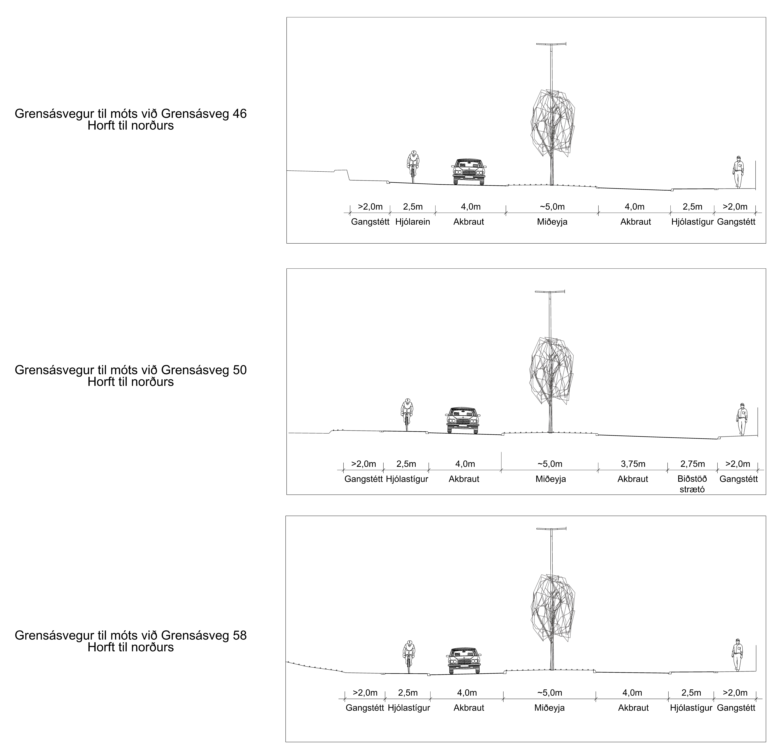 Smá hæðarmunur á milli hjólastígs og gangstéttar
6-7 cm hæðarmunur á milli hjólastígs og götu
Enginn hæðarmunur á milli hjólastígs og götu 
við og í aðdraganda að biðstöð strætó.
Við Heiðargerði
Ekki verða breytingar sem rýra núverandi afköst Grensásvegar yfir gatnamótin við Miklubraut.
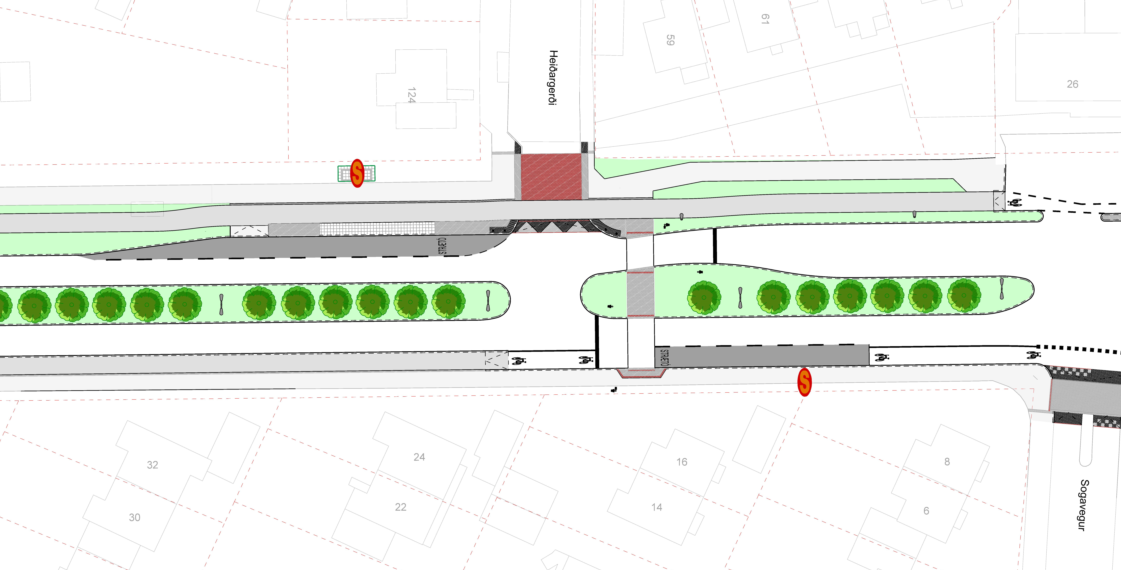 Heiðargerði
Ný gangbrautarljós
Samrými strætó og hjóla / biðstöð
Sogavegur
Ofan Hvammsgerðis
Hvammsgerði
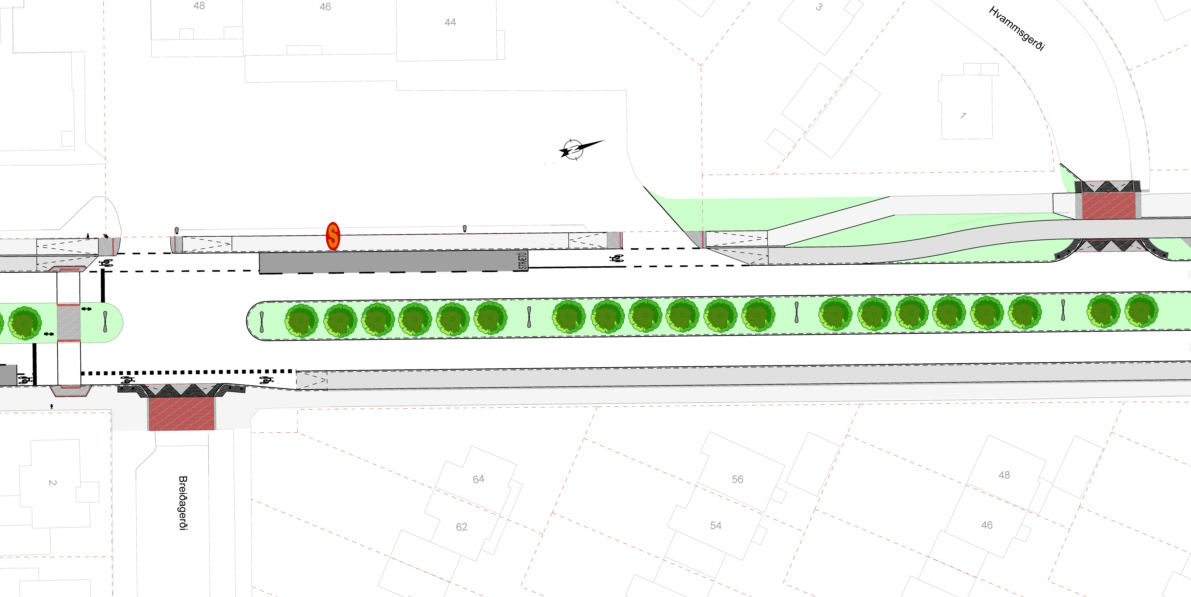 Gangbrautarljós endurnýjuð
Samrými strætó og hjóla / biðstöð
Breiðagerði
Við Breiðagerði
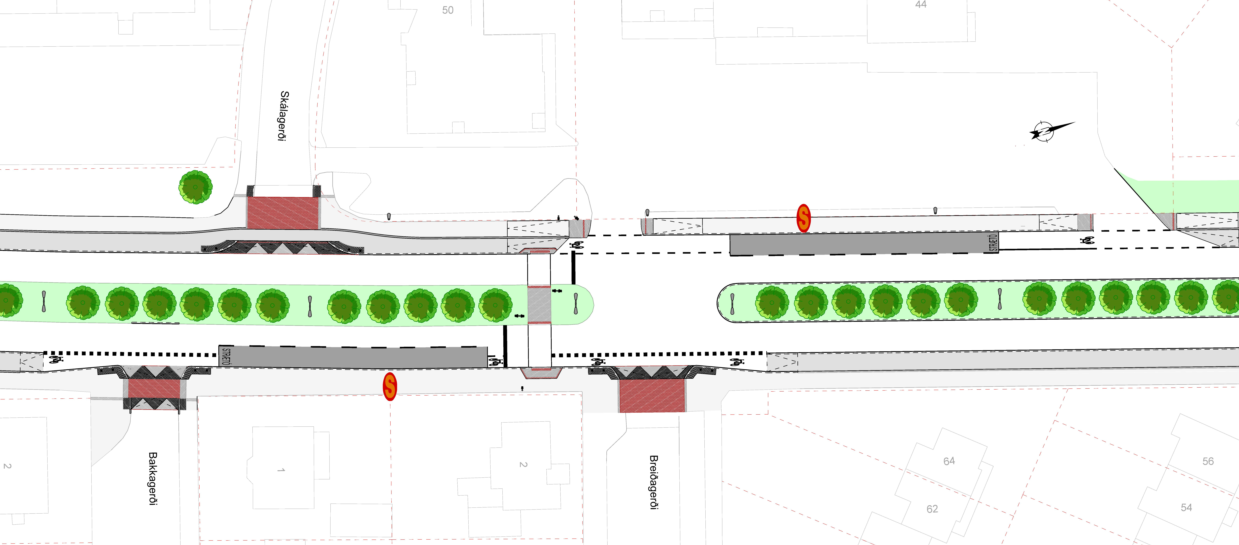 Skálagerði
Samrými strætó og hjóla / biðstöð
Samrými strætó og hjóla / biðstöð
Breiðagerði
Bakkagerði
Við Álmgerði
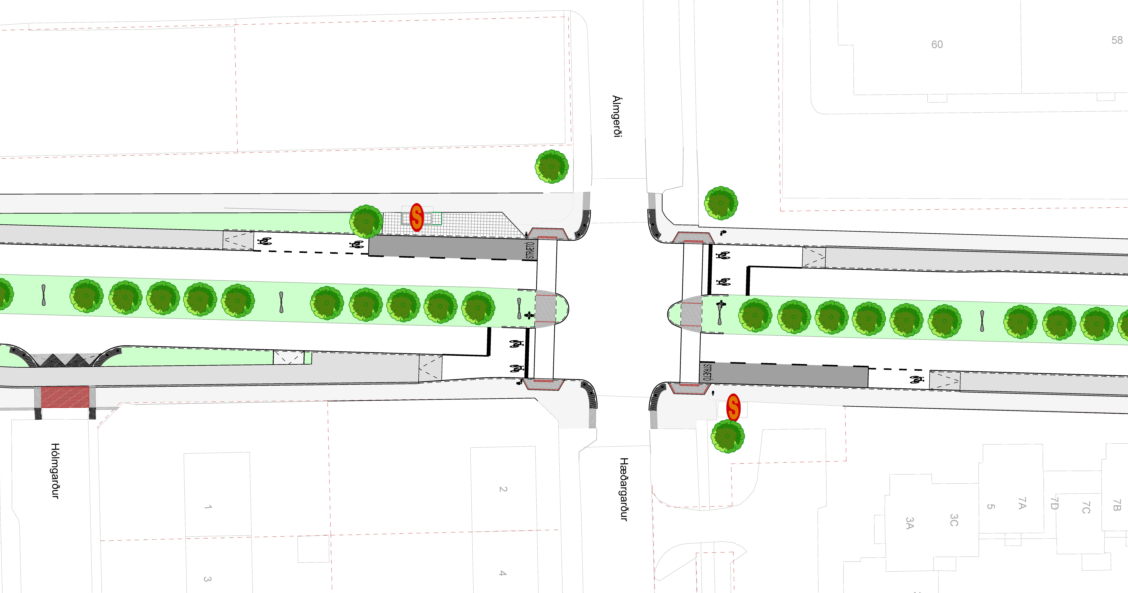 Álmgerði
Umferðarljós óbreytt
Samrými strætó og hjóla / biðstöð
Samrými strætó og hjóla / biðstöð
Hæðargarður
Hólmgarður
Ofan Bústaðavegar
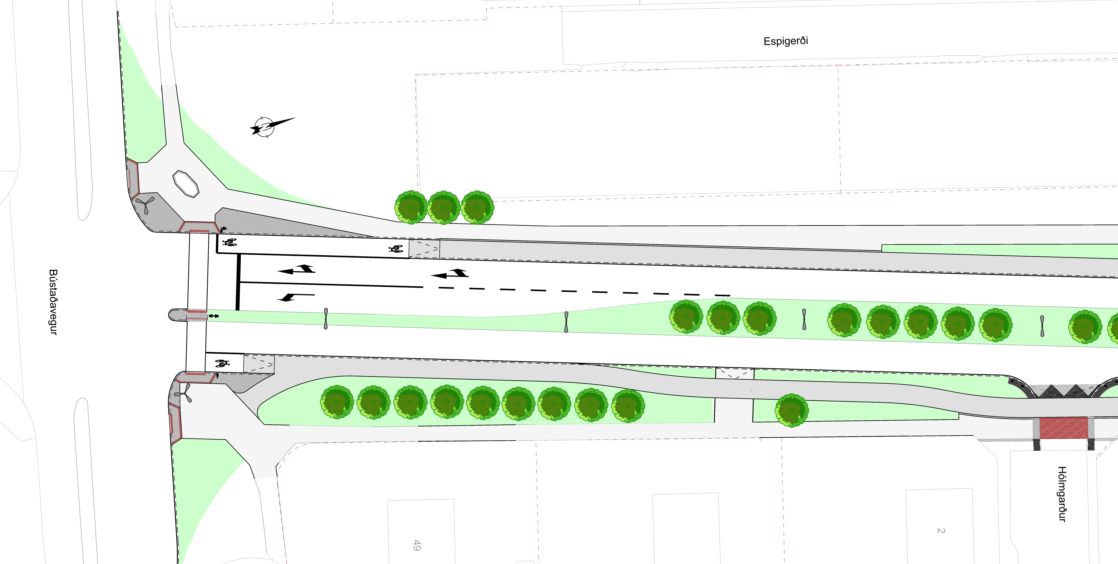 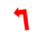 Bústaðavegur
Hólmgarður
Þjónustustig einstakra umferðarstrauma breytist lítið. 
Vinstribeygjuvasi af Bústaðaveg og norður Grensásveg er í styttra lagi í dag. Metin verður þörf á að lengja hann.
Við Heiðargerði
Fyrir
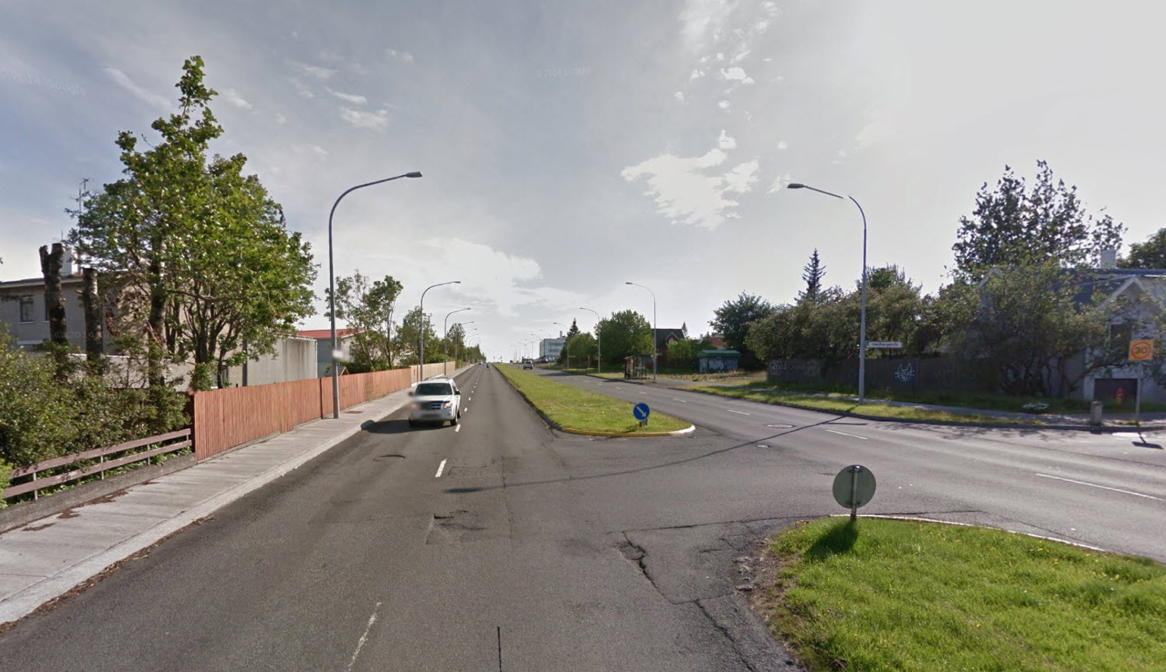 Eftir
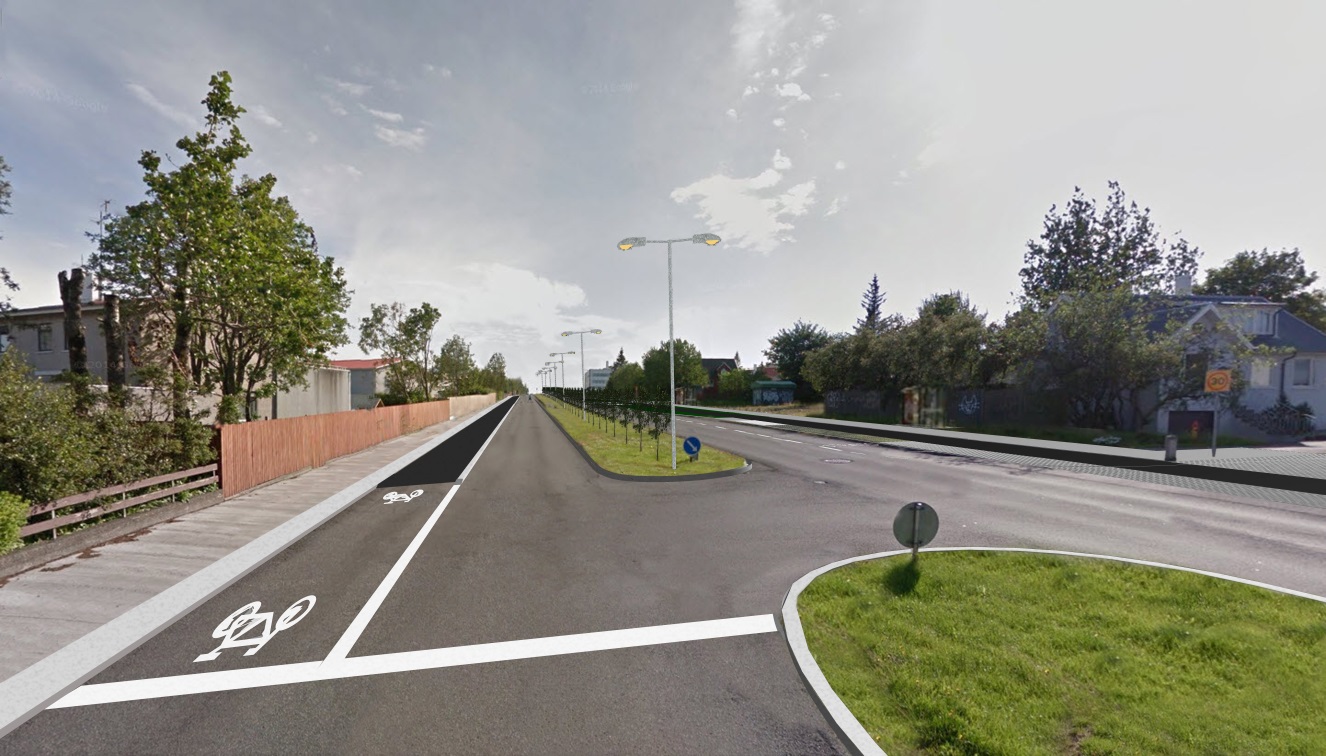 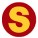 Við Breiðagerði
Fyrir
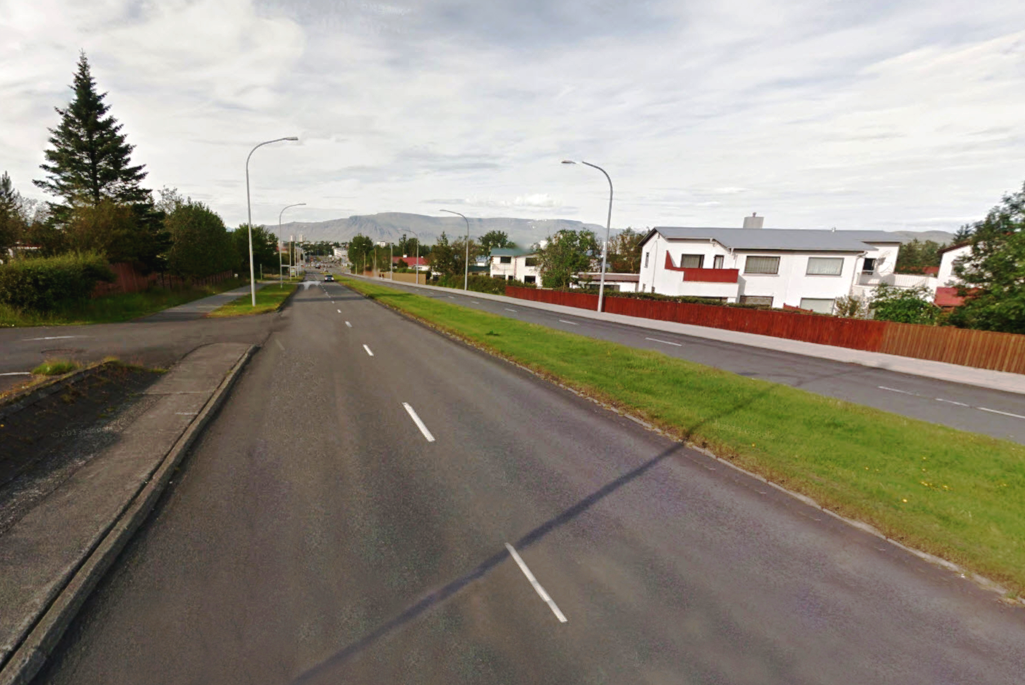 Eftir
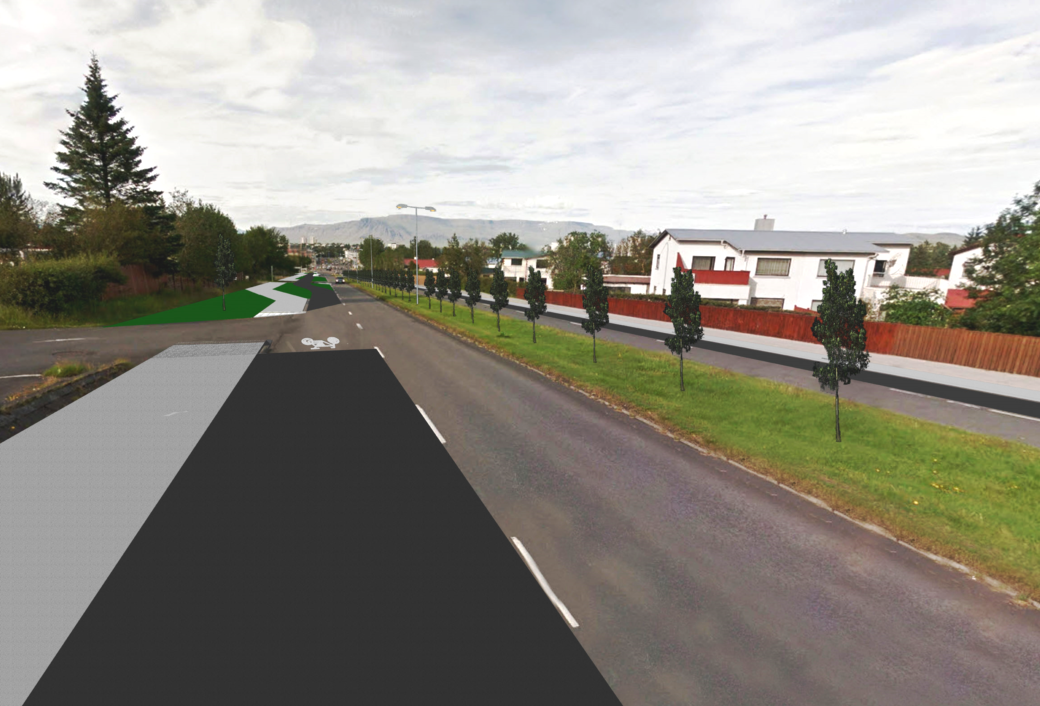 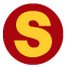 Háaleitisbraut - hjólastígur, 
lýsing framkvæmdar.
Árið 2014 var gerður tvístefnu hjólastígur austanvert við Háaleitisbraut frá Bústaðaveg að Brekkugerði.
Á þessu ári er áætlað að halda áfram með þá framkvæmd frá Brekkugerði og að Miklubraut.
Biðstöð strætó sem er í útskoti norðan við Smáagerði er færð þannig að strætó kemur til með að stoppa í götunni. Þetta er gert til að hafa pláss fyrir hjólastíg og göngustíg samhliða.
Háaleitisbraut,
hjólastígur að austanverðu á milli Brekkugerðis og Miklubrautar
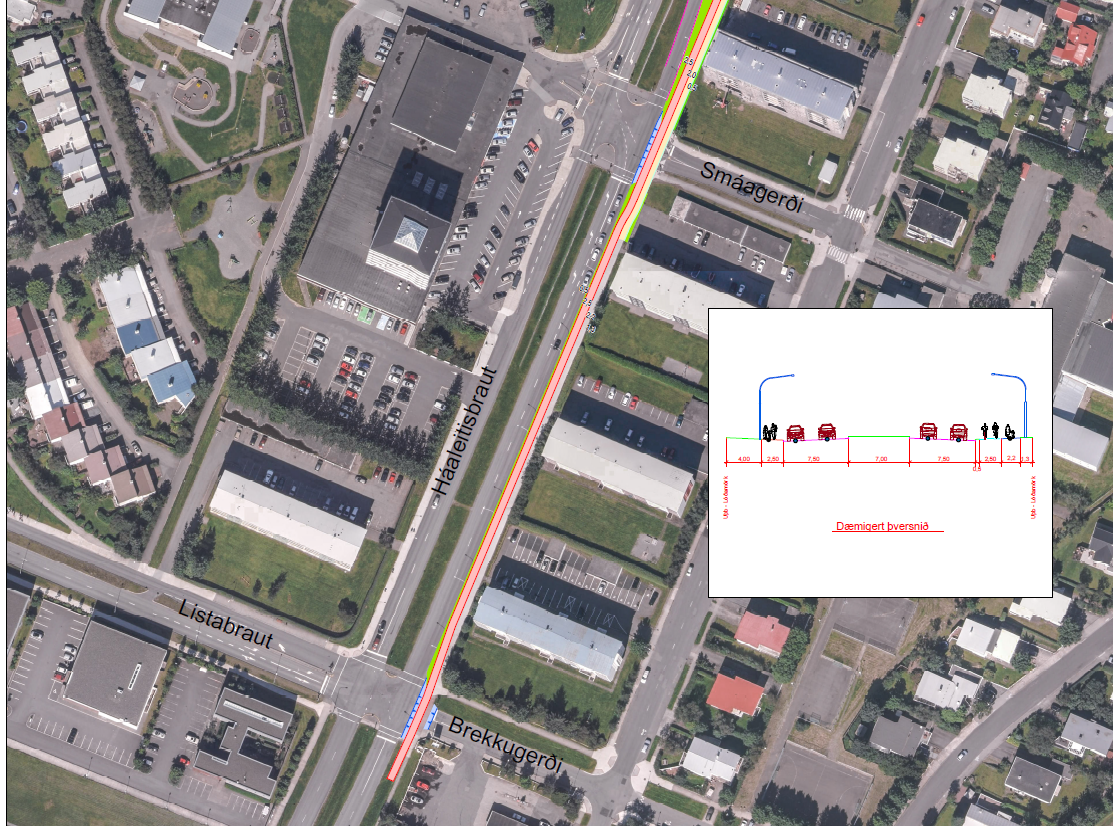 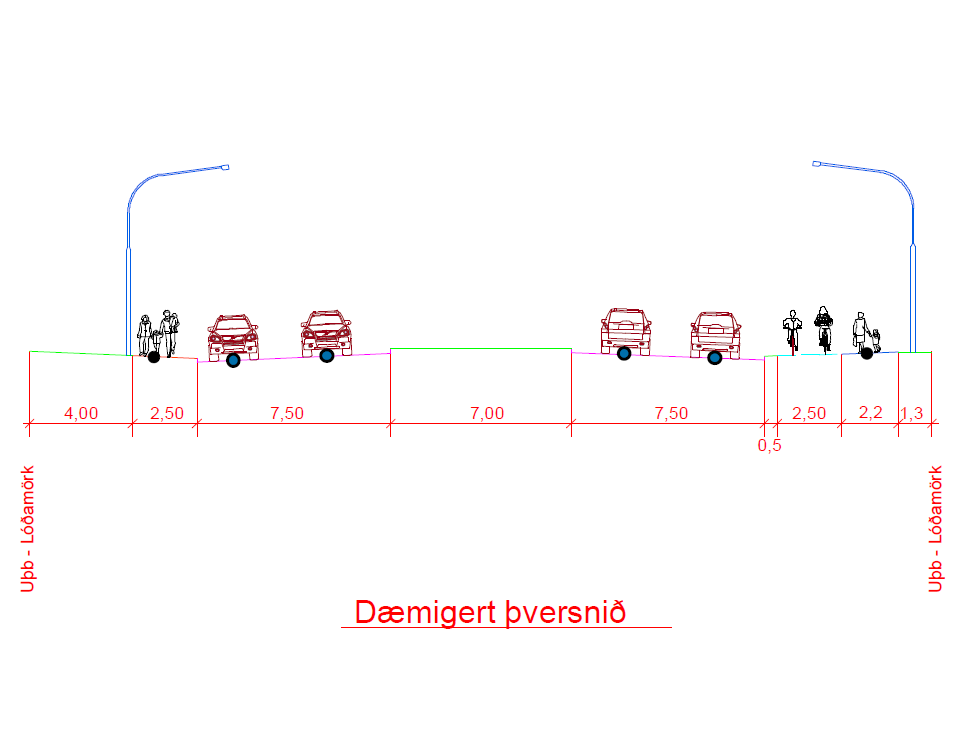 Háaleitisbraut,
hjólastígur að austanverðu á milli Brekkugerðis og Miklubrautar
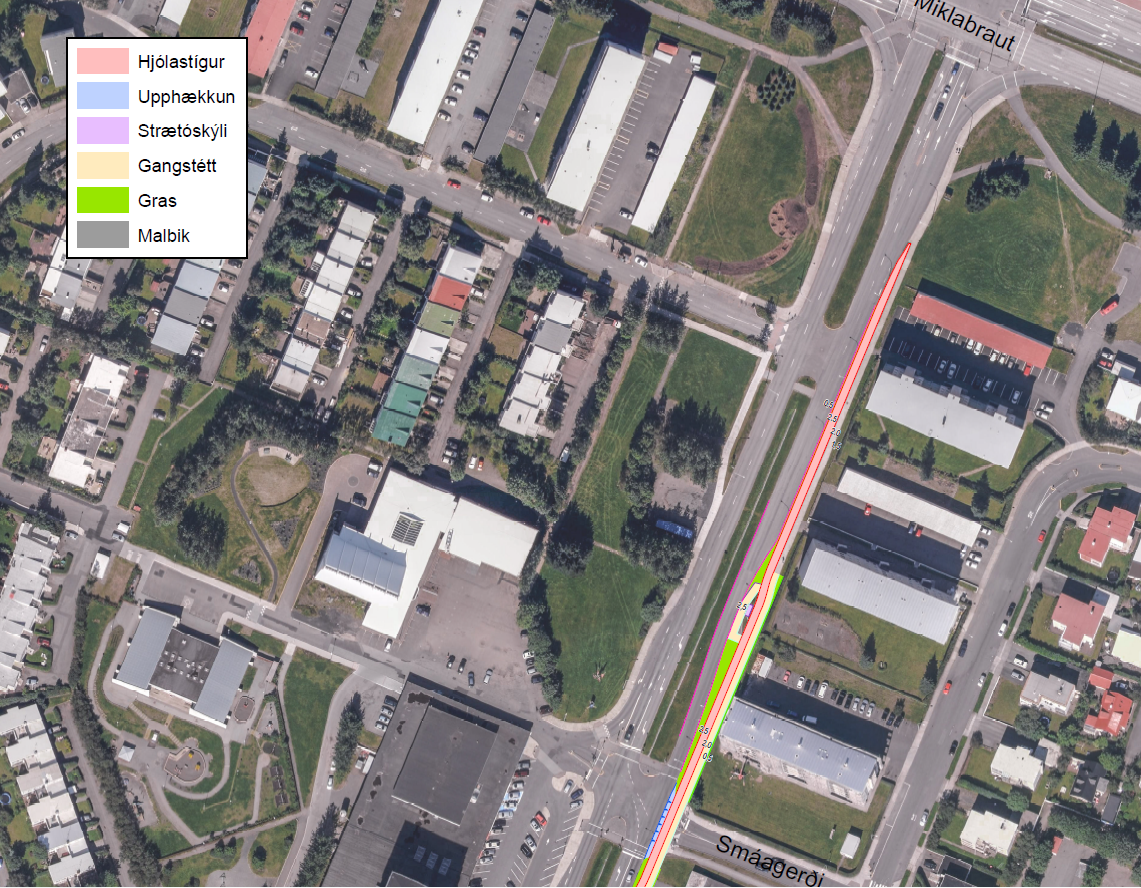 Hvassaleiti
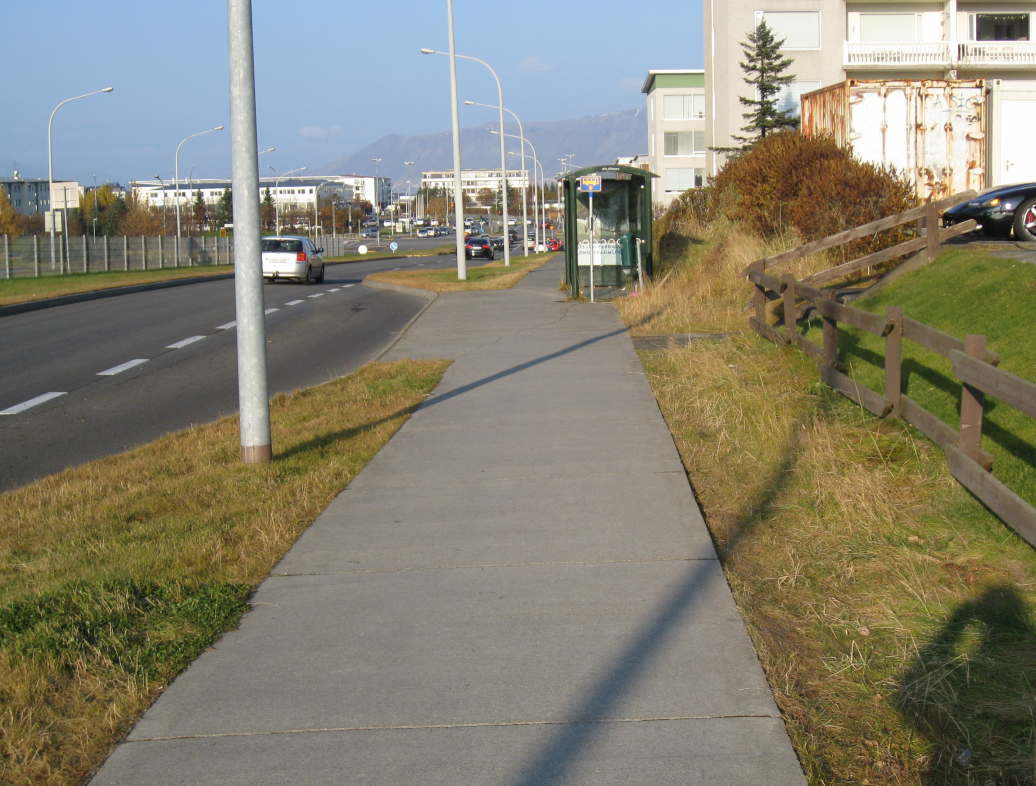 Takk fyrir!